Self Care for Wellness
Anuja Sharma & Maureen Pollard
Self-Soothing vs Self-Care
Distract and Comfort
Grounding and Growth
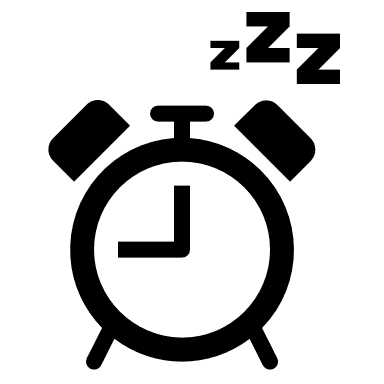 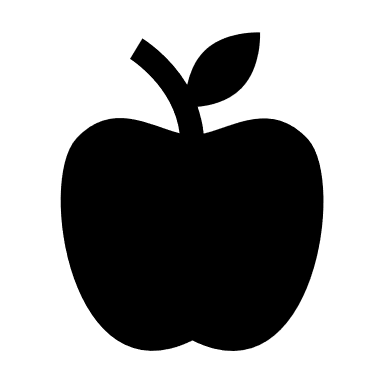 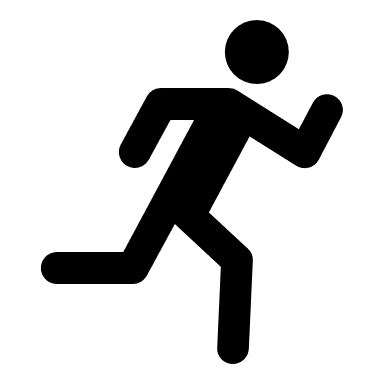 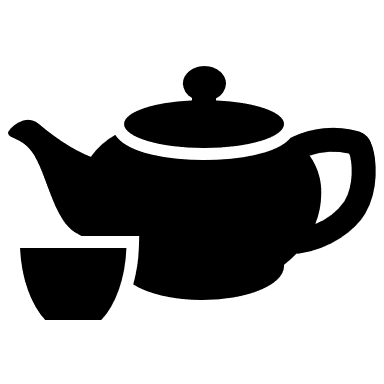 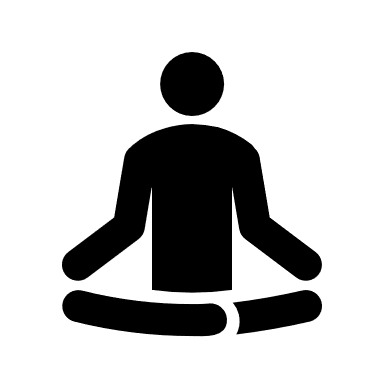 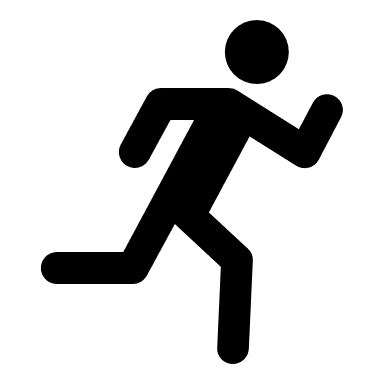 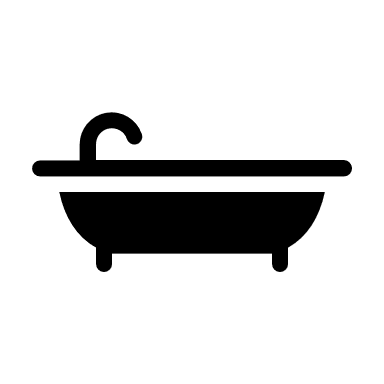 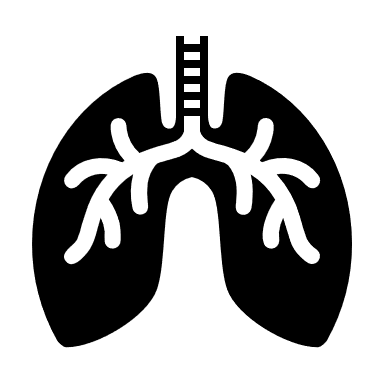 [Speaker Notes: Q.1]
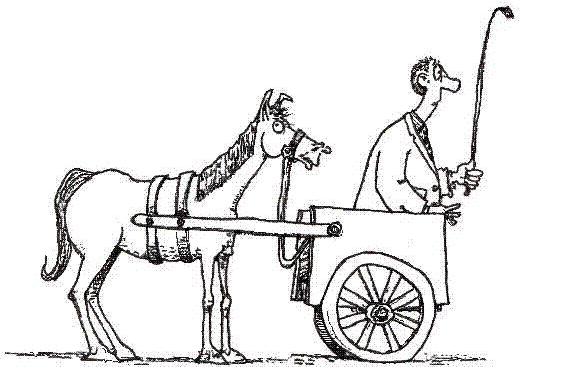 Disordered Healthcare
Self Care
Medicine
Surgery
[Speaker Notes: Q.2]
[Speaker Notes: Q.3]
Health
Self Care
Surgery
Medicine
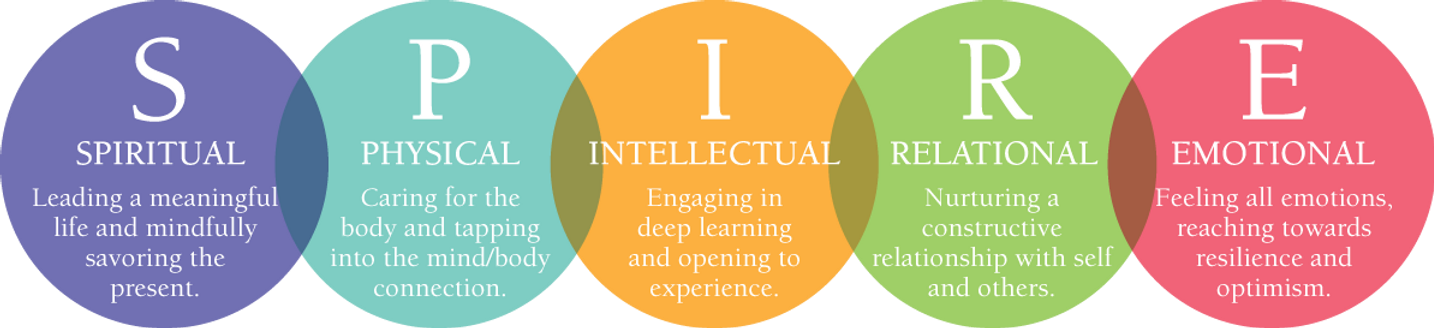 [Speaker Notes: Q.5]
12 Self Care Pillars
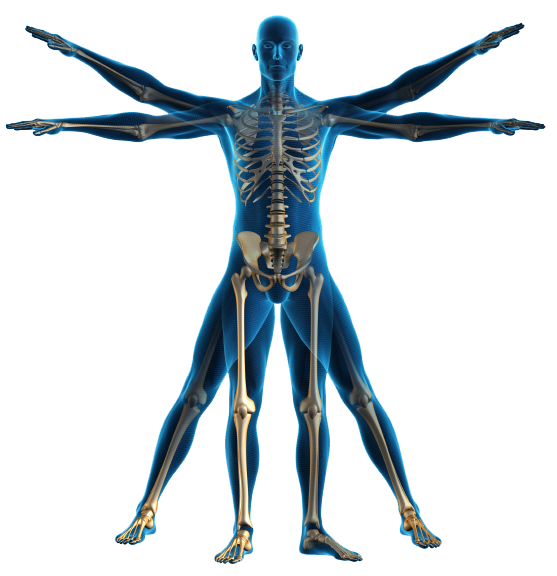 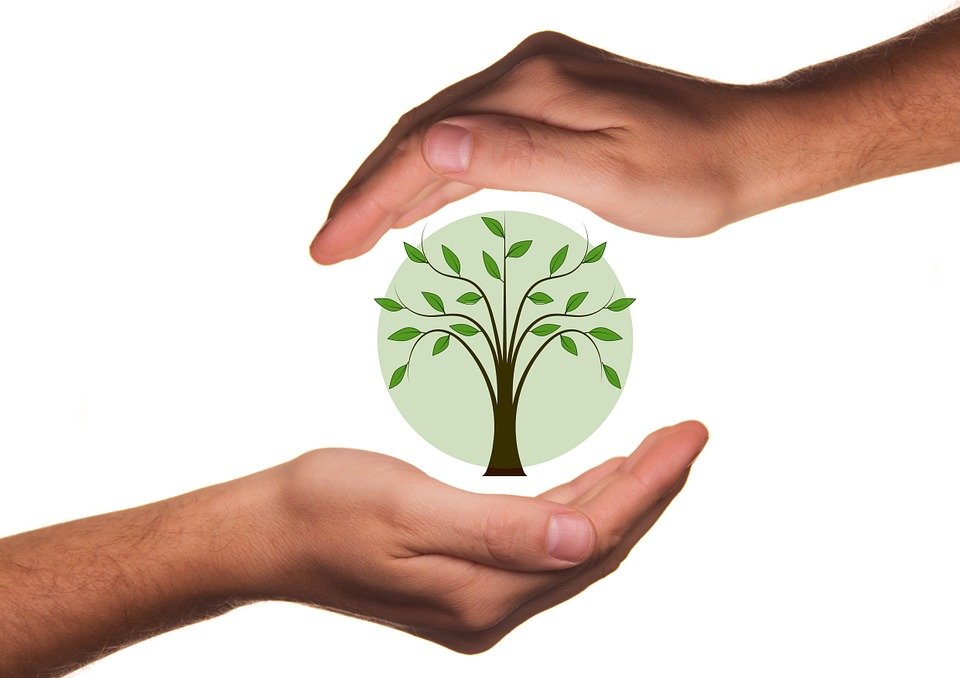 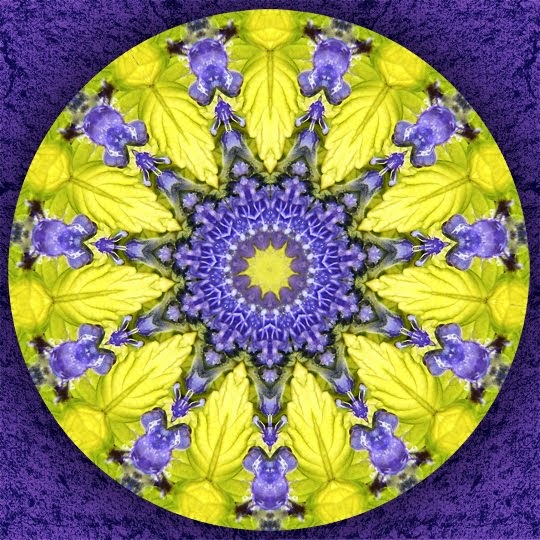 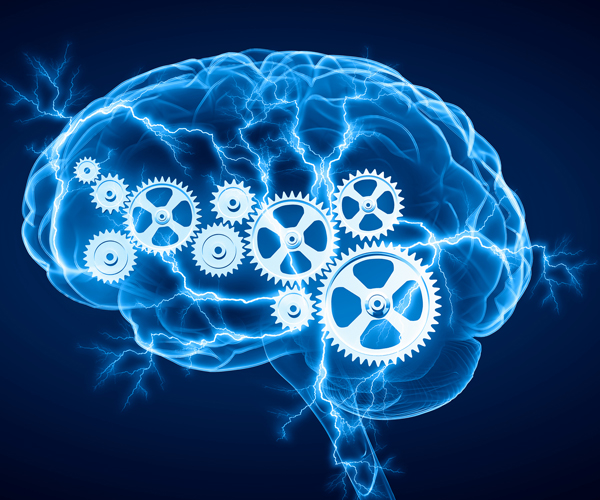 Soul
Presence
Gratitude and Kindness
Discomfort
Connection
 Self
Others
Nature
Body
Sleep + Rest
Nourishment + Hydration
Movement
Mind
Maintenance
Learning
Growth
[Speaker Notes: Q.6]
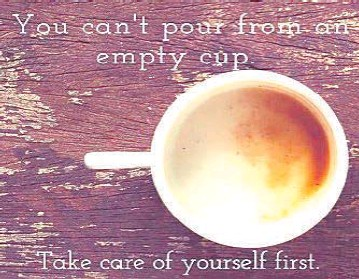 Barriers to Self Care
[Speaker Notes: Closing]